Стоунхендж
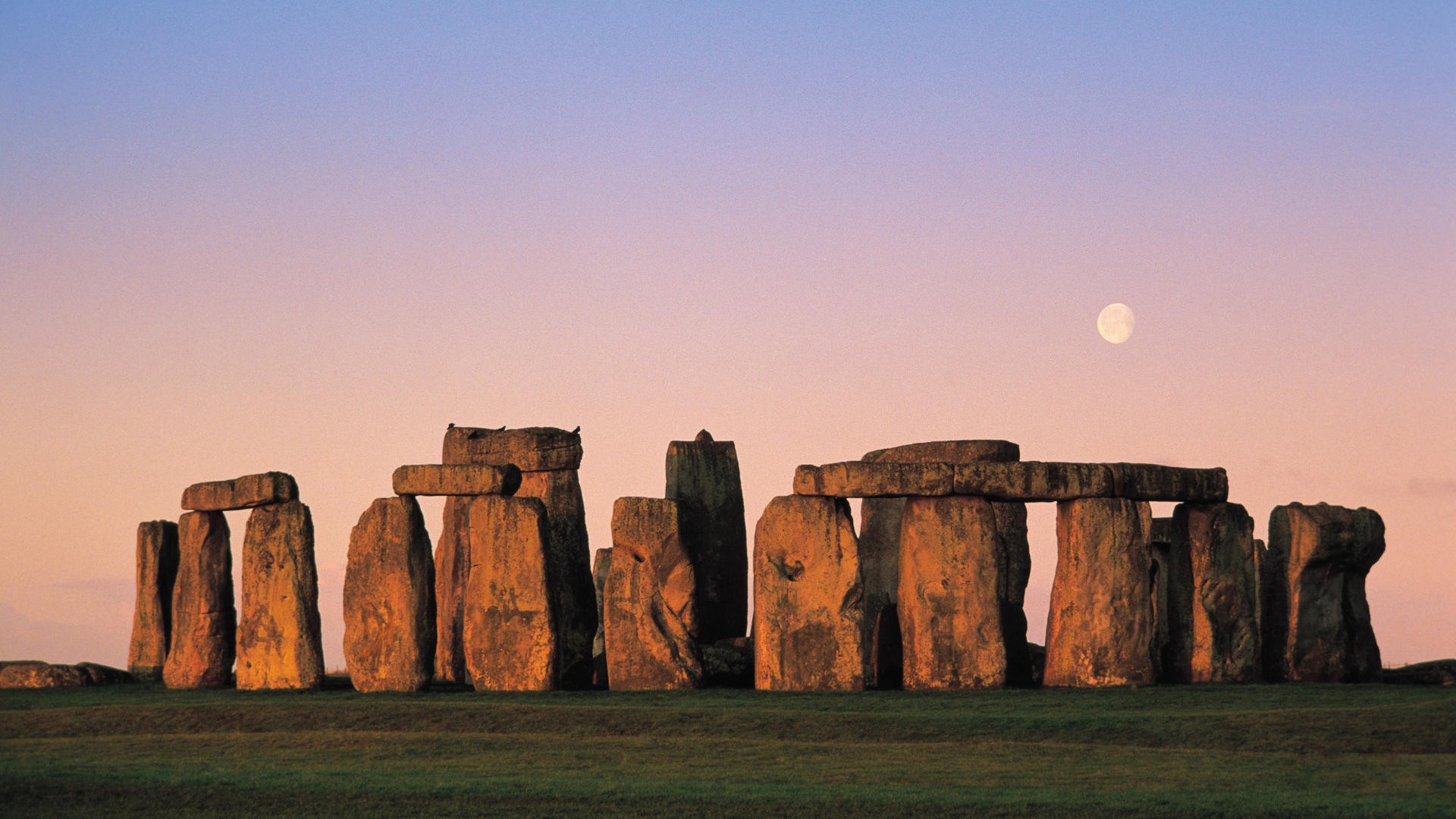 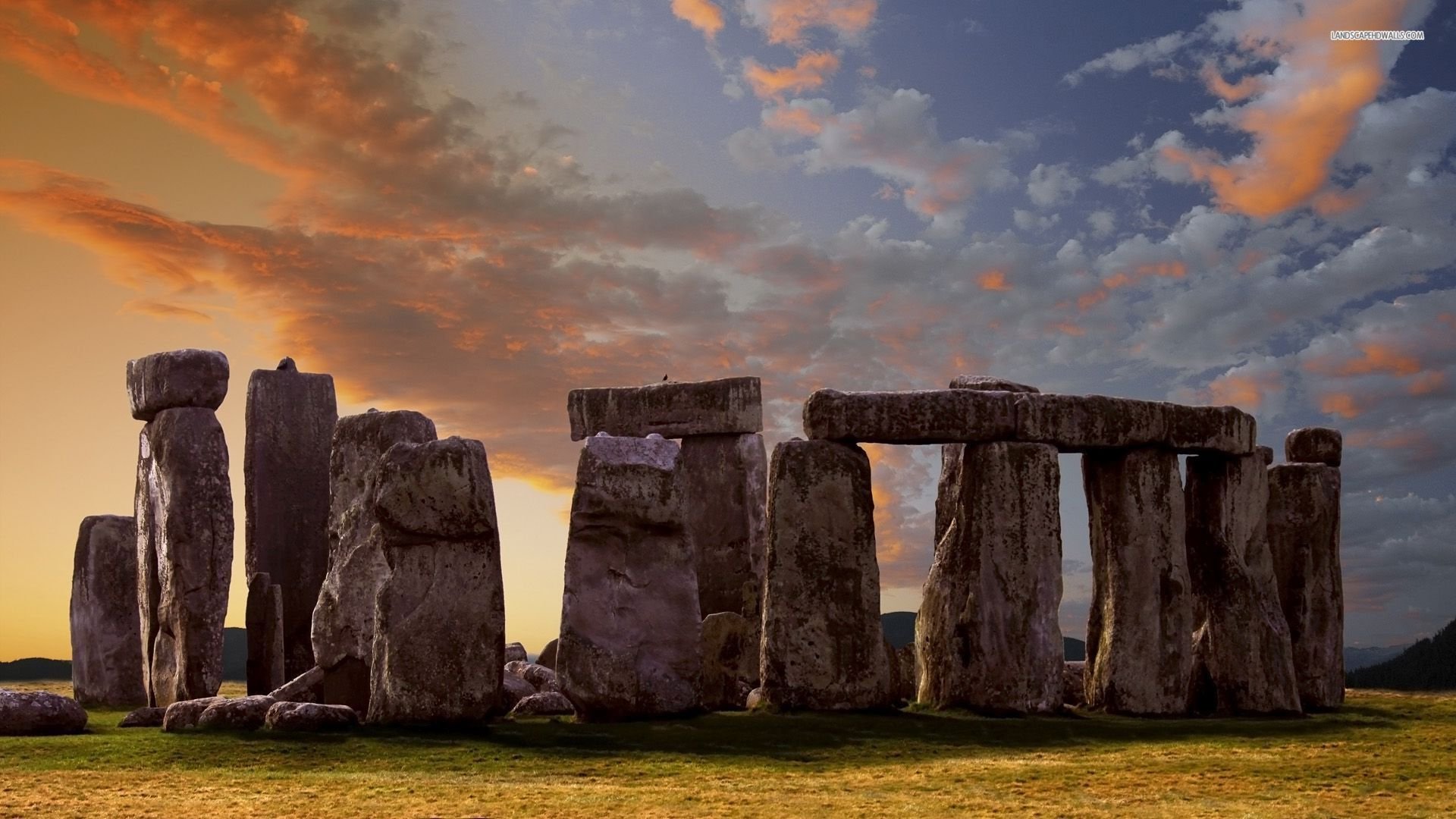 .
Афанасьева Татьяна
Кромлех – это древнейшее сооружение из вертикальных камней, выстроенных по кругу.
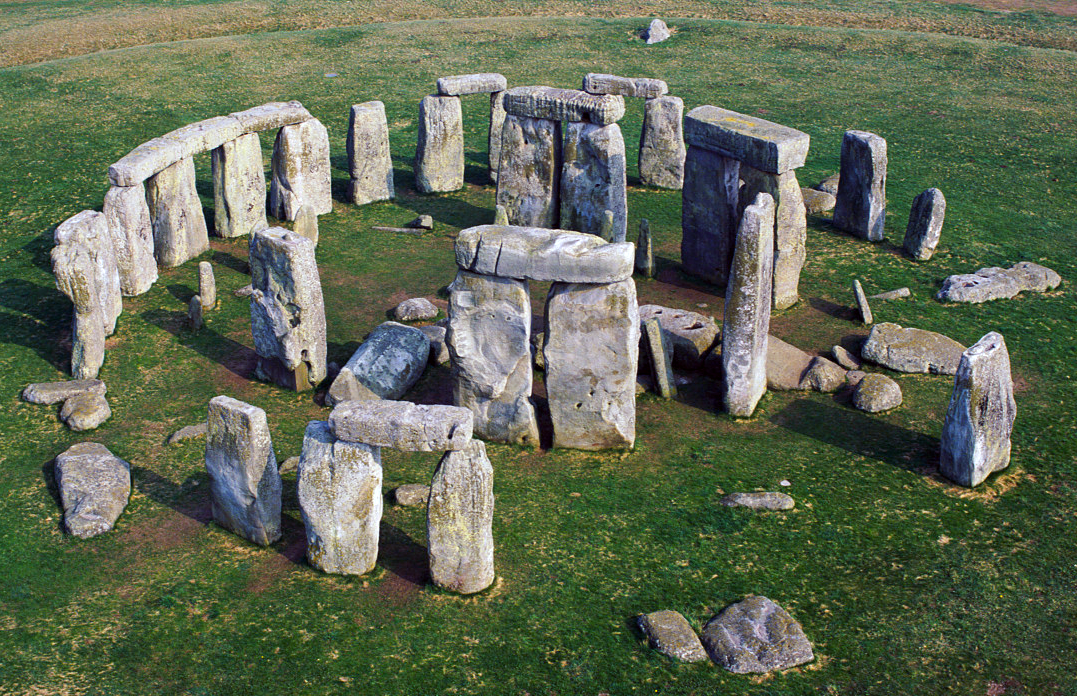 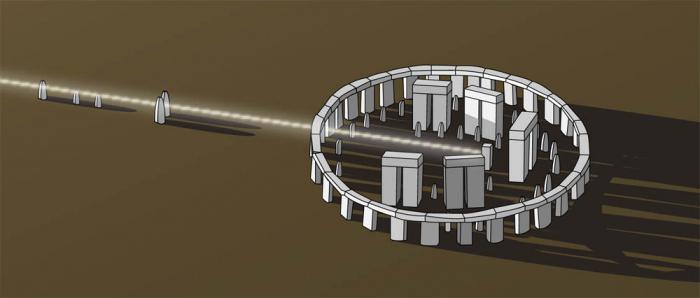 В целом постройка состоит из:
 - 82 мегалитов весом 5 тонн;
 - 30 блоков, каждый по 25 тонн; 
- 5 трилитов по 50 тонн каждый.
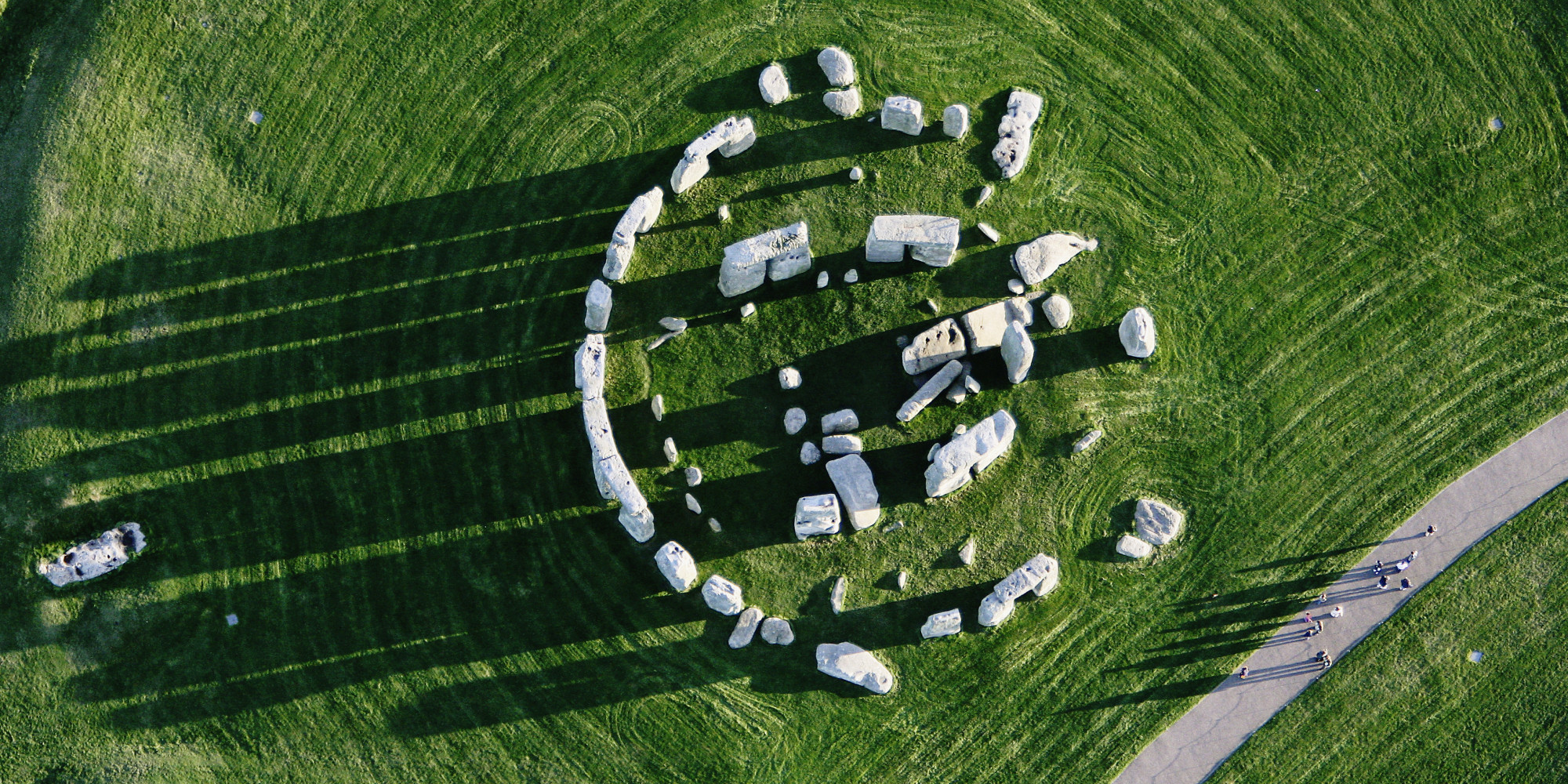 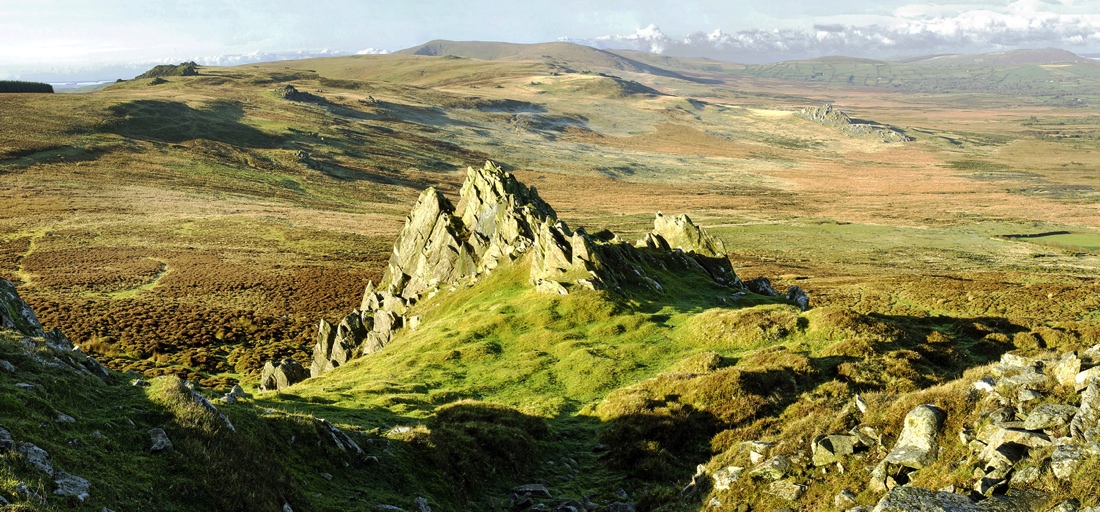 Легенда о Мэрлине
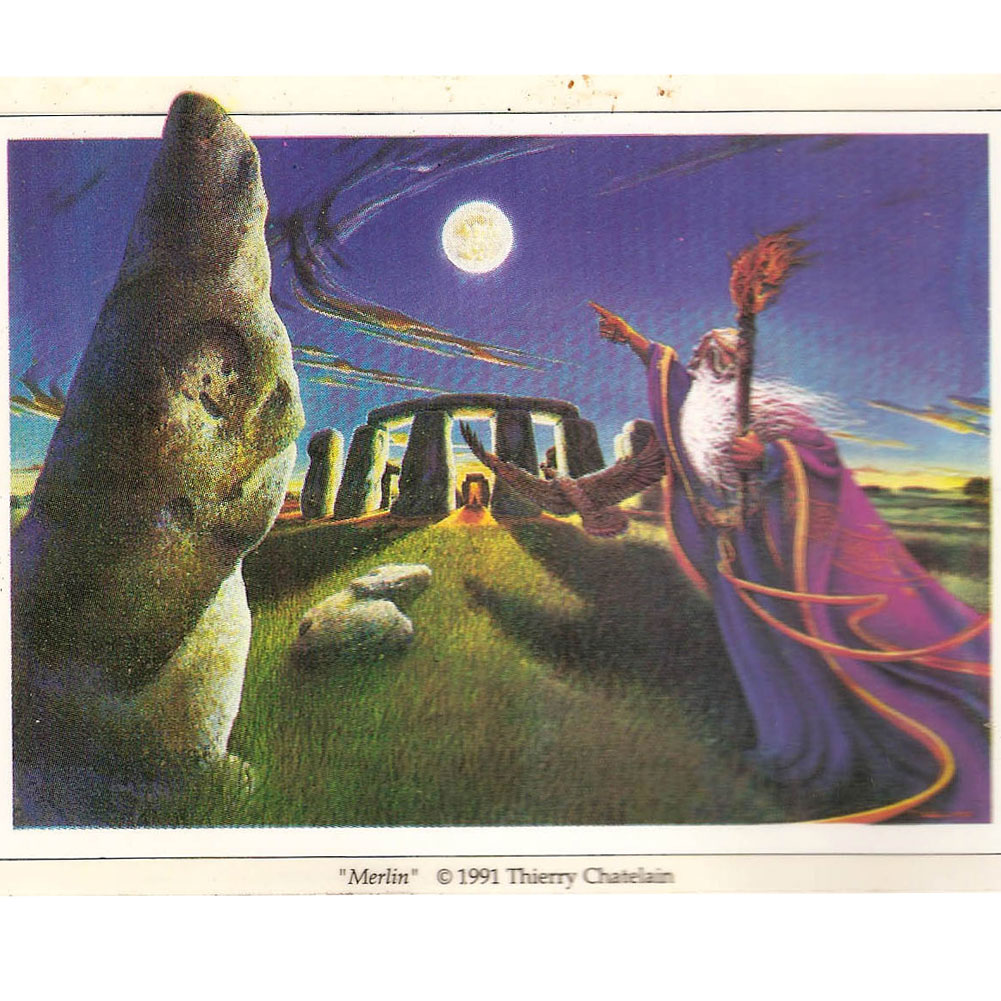 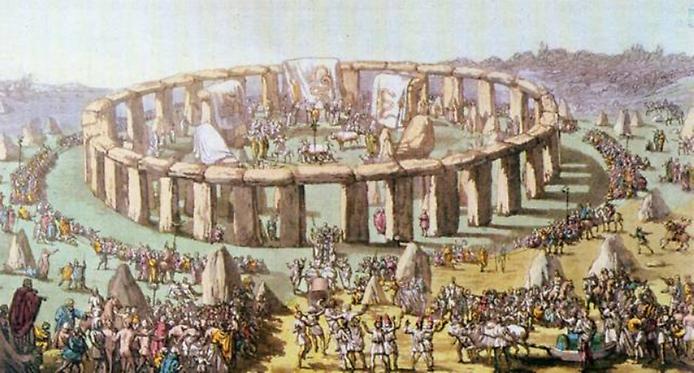 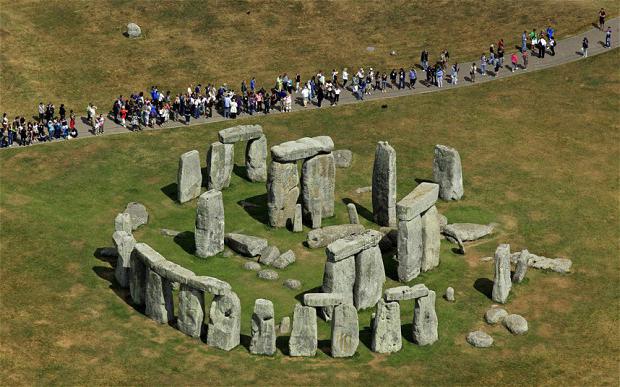 Спасибо за внимание!